Plausible energy scenarios for use in robust decision making
Kristen E Brown
US EPA
CMAS Conference October 23, 2018

Co-authors: Troy A. Hottle, Rubenka Bandyopadhyay, Samaneh Babaee, 
Rebecca S. Dodder, P. Ozge Kaplan, Carol S. Lenox, Daniel H. Loughlin
Disclaimer: The views expressed in this presentation are those of the author and do not necessarily represent the views or policies of the US Environmental Protection Agency.
Background
New Paradigms
Workshop in 2010
Air Quality (AQ) managers, analysts, research staff
2 biggest uncertain factors influencing AQ management in coming decades: 
capacity for technological change
capacity for societal change in response to environmental considerations

Uncertain factors include
Population growth
economic growth
climate change
technology change
land use change
fuel price & availability
consumer choices
policy drivers
Conservation
iSustainability
Stagnant
Society
Transformation
Technology
Muddling 
Through
Go Our 
Own Way
Old and Known Patterns
2
Motivation
Uncertainty 
What will the future energy system look like?
Reduce dependence on a single baseline
Longer term projections are more important for some new mitigation strategies
Capital investments have long term impacts (e.g. efficiency, renewables)
Manageable number of simulations
Able to evaluate mitigation strategies within scenarios
3
EPAUS9r MARKAL
Bottom-up and technology-rich
Captures the full system from energy resource supply/extraction technologies to end-use technologies in all sectors
Energy technologies (existing and future techs) are characterized by cost, efficiency, fuel inputs, emissions
Technologies are connected by energy flows
Covers 9 US Census divisions
Optimization
The model picks the “best” way (lowest system-wide cost) to meet energy demands choosing from the full “menu” of energy resources and technologies 
The model makes these choices from 2005 to 2055, giving us a snapshot of possible future energy mixes
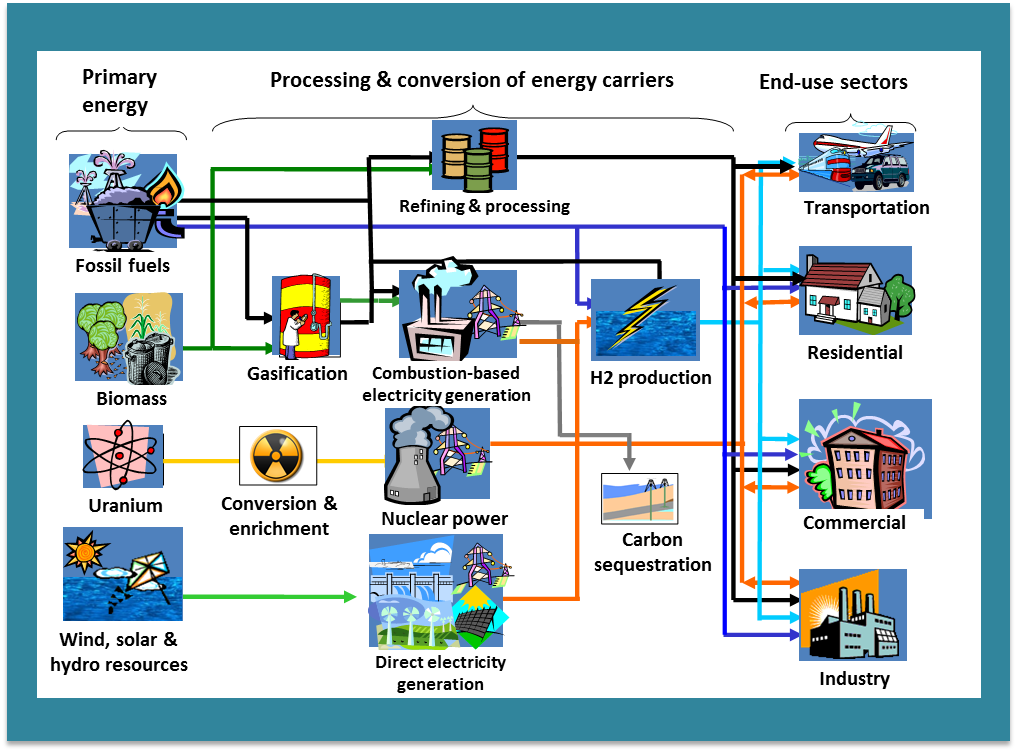 Emissions and impacts
All technologies and fuels have air and greenhouse gas (GHG) emissions characterized
Standards and regulations are included in the baseline, and additional policies can be modeled
4
Scenario Narratives
New Paradigms
Conservation
iSustainability
Stagnant
Limited R&D funds
Consumption reflects conservation ideals
Advanced techs power econ growth
Recognize need for social change to mirror technology change
Society
Technology
Transformation
Muddling Through
Go Our Own Way
Consumers prefer cheap and familiar
Money goes to more goods, larger houses, increased travel instead of energy
Desire for domestic energy spurs investment in R&D
Economic benefit increases investment in efficiency
Old and Known Patterns
5
Attributes: desirable or not
New Paradigms
Conservation
iSustainability
Stagnant
Positive	       	Negative
Renewable	Advanced
Low emission	 
Efficient
Positive		Negative
Advanced		Conventional
Renewable	Lifetime 
Low emission	extension
Efficient
Society
Transformation
Technology
Muddling Through

Positive 	             Negative
Conventional        Advanced
	            Infrastructure
Go Our Own Way
Positive	       Negative
Advanced	       Conventional
	       Lifetime extension
	       Infrastructure
Old and Known Patterns
6
End Use Demands
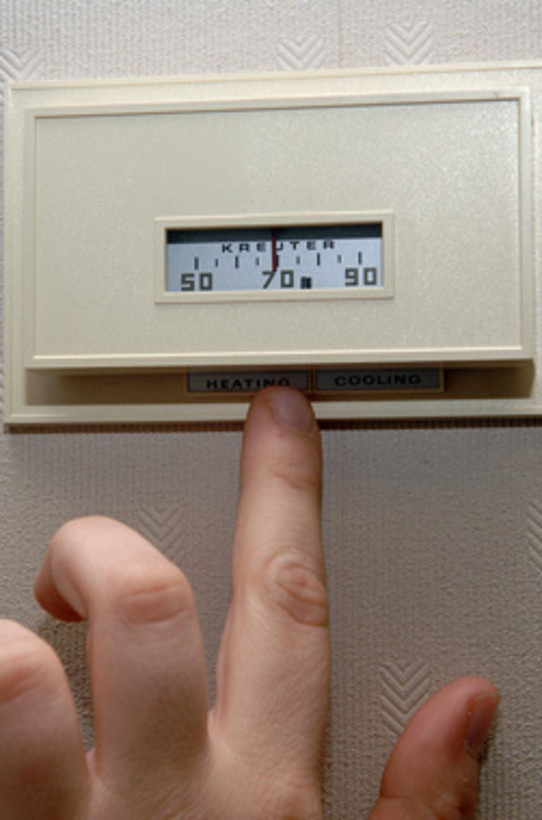 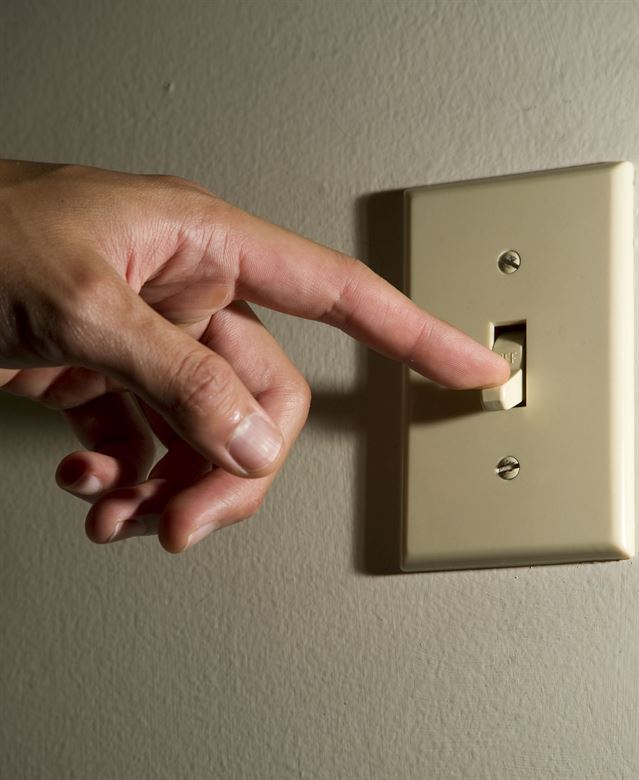 Demands for services are defined
Technology choices are made in model
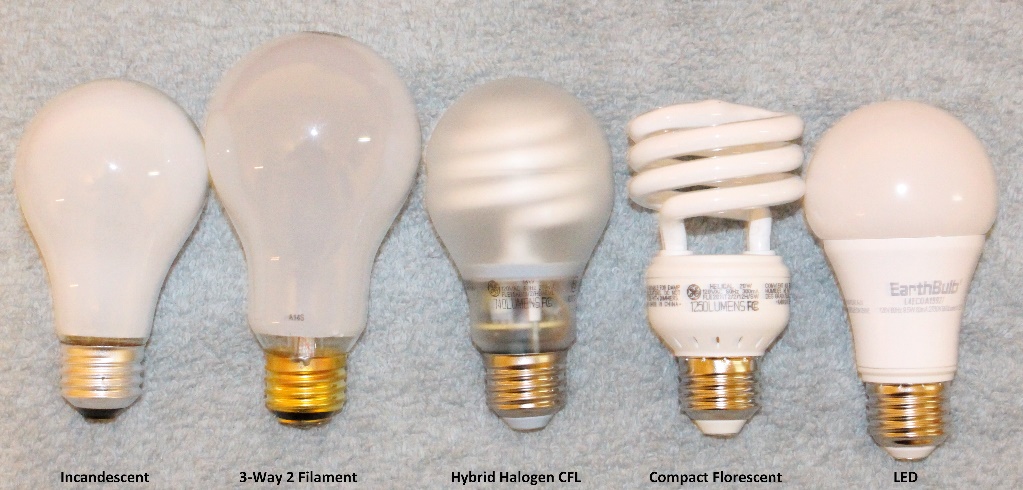 7
Telework,
 online shopping, mass transit
Demand Changes compared to BAU
New Paradigms
Residential, trucking, busing
Conservation
iSustainability
Stagnant
All
LDV, Comm-ercial
Society
Transformation
Technology
Muddling Through
Go Our Own Way
All
Business as usual
Old and Known Patterns
8
[Speaker Notes: All changes 15%
Telework: less travel, but more residential energy demand (daytime lights, computers, heating)
Muddling through: larger houses need more energy, increased commutes, more industrial production]
Electricity Generation
wind
solar
coal
Natural gas
9
Electricity Use
Transport
Commercial
Residential
10
Light Duty Vehicles (LDV)
EV
Flex fuel
Plug-in flex
Hybrid flex
Gasoline
Hybrid gasoline
11
Fuel Use in Light Duty Vehicles
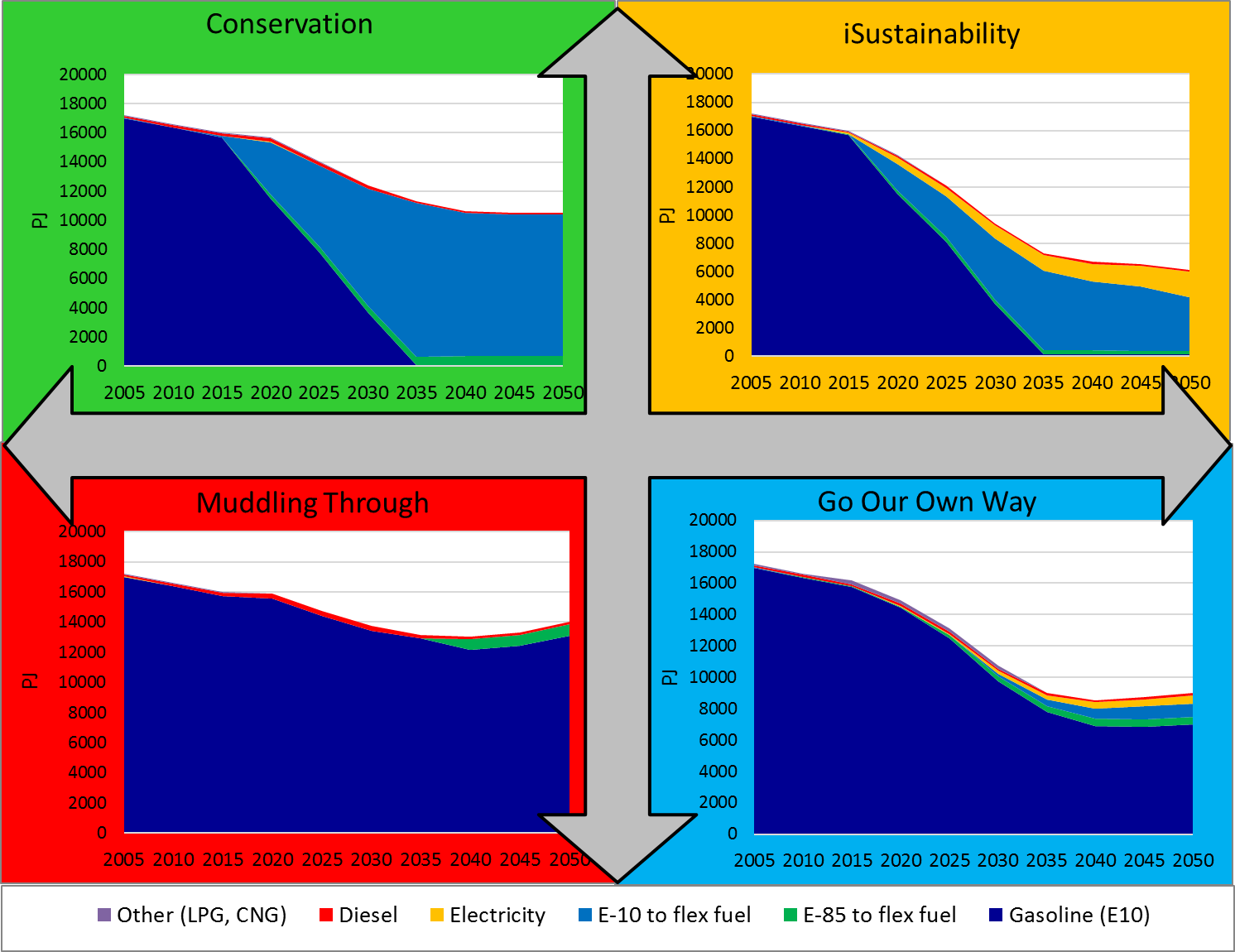 12
[Speaker Notes: Evs are efficient
Flex fuel mostly uses gas]
CO2 Emissions
13
Criteria Emissions
For calculation of these values see Brown et al. Environ. Sci. Technol. 2018 DOI: 10.1021/acs.est.8b00575
14
[Speaker Notes: Cons and mudl similar]
Conclusions
Improved technology will increase efficiency
Leads to lower emissions even if environmental impacts not prioritized

Existing technologies can be used to reduce emissions 
Harder to do in transportation
Less/slower improvement for criteria pollutants
Retirements/lifetime extensions drive emissions

Mitigation strategies can be evaluated within each of the four scenarios
May highlight unintended consequences
15
Extra Slides
16
Monetized Emission Impacts
17
[Speaker Notes: Conservation has higher CAP emission damages in mid years than Muddling Through b/c of high PM]
18
19
[Speaker Notes: Coal into cons decreases even when output looks constant, moving to more efficient units]
Image sources
All available for reuse
Light switch https://www.hurlburt.af.mil/News/Features/Display/Article/206496/fall-into-energy-awareness/ 
Thermostat https://www.vance.af.mil/News/Photos/igphoto/2000298560/ 
Lightbulbs https://commons.wikimedia.org/wiki/File:Lightbulbs.jpg
20